Министерство финансов Республики Казахстан
ОТЧЕТ ПРАВИТЕЛЬСТВА РЕСПУБЛИКИ КАЗАХСТАН ОБ ИСПОЛНЕНИИ РЕСПУБЛИКАНСКОГО БЮДЖЕТА за 2022 год
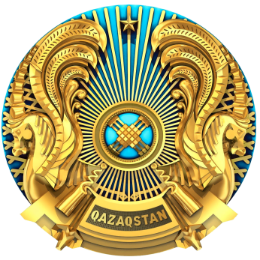 г.Астана, 2023 год
млрд.тенге
98,6%
102,1%
2,4% к ВВП
млрд. тенге
НДС
Налог на игорный бизнес
Акцизы
ЭТП на нефть